Intervention by Rainer Kern
Artistic Director of Enjoy Jazz Festival, Heidelberg Germany
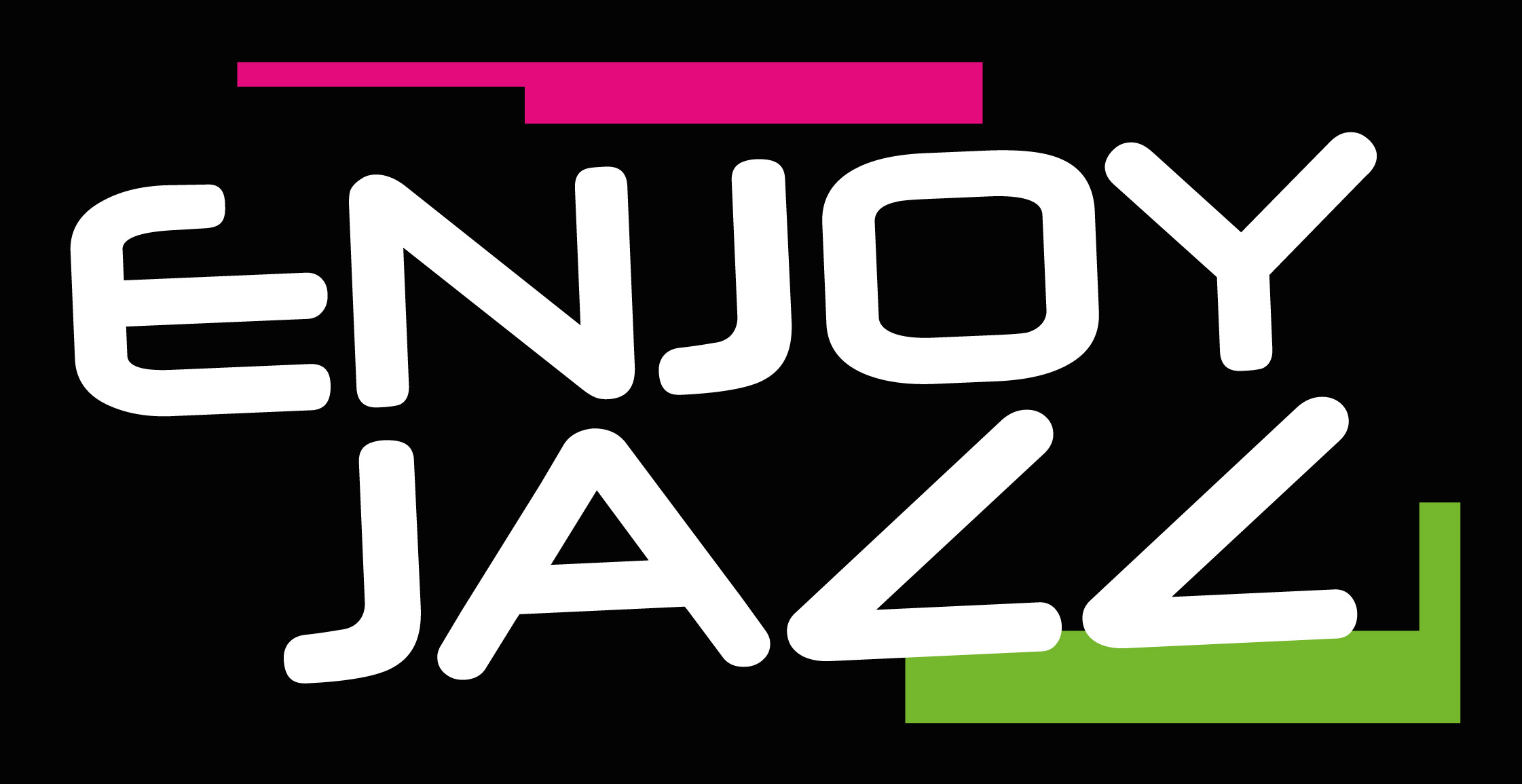 NOSPR, Katowice
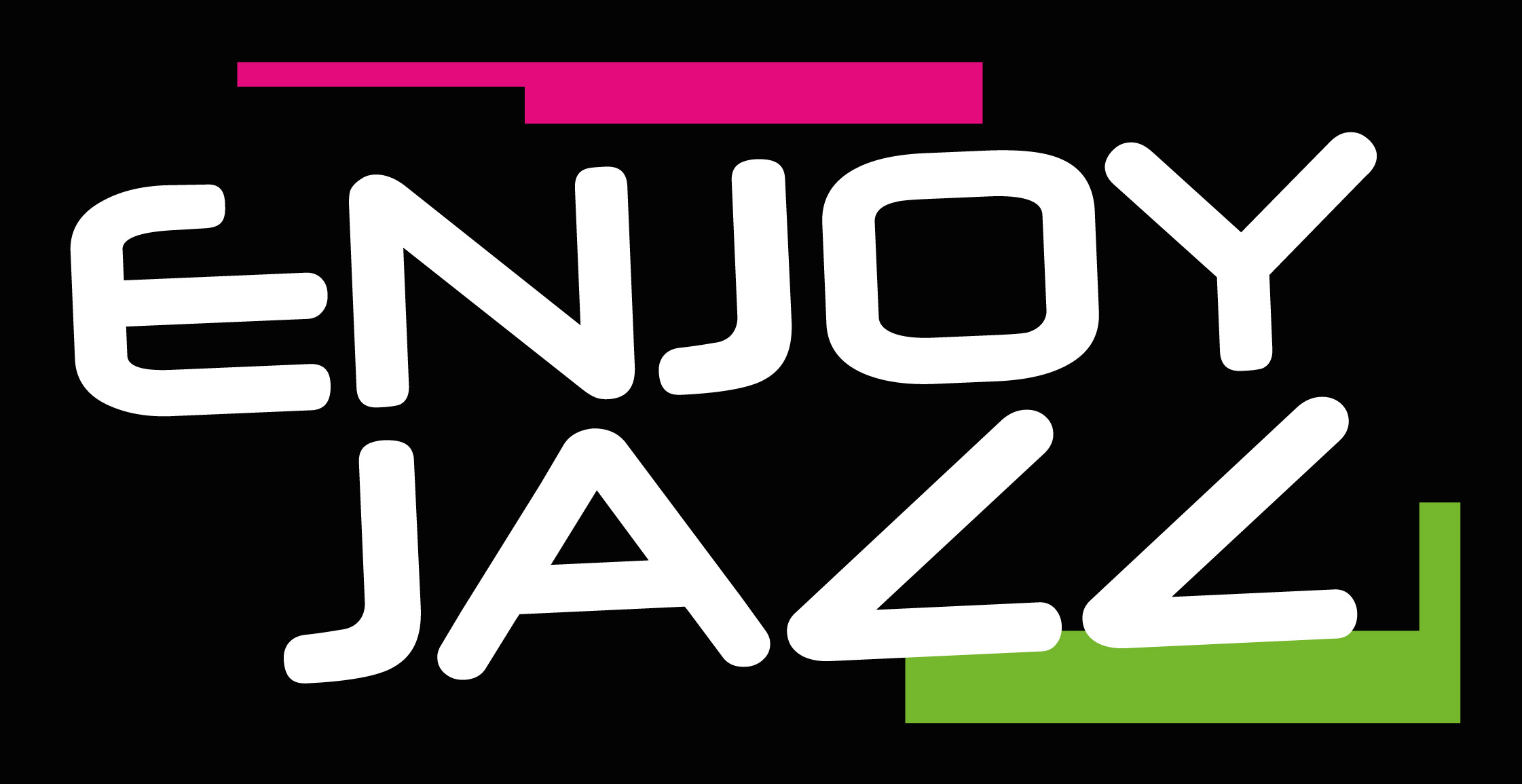 EMBL, Heidelberg
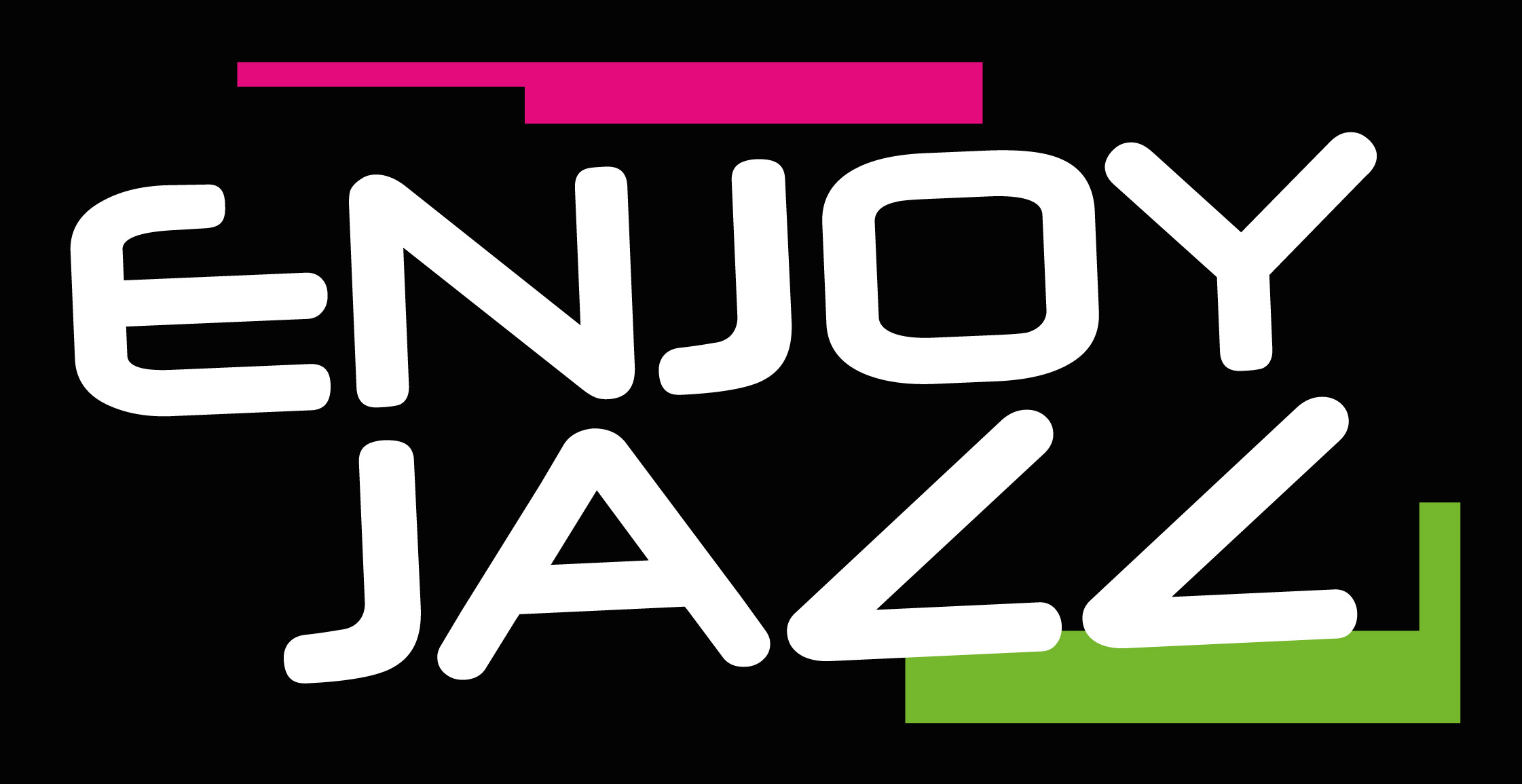 Trafowerk, Mannheim
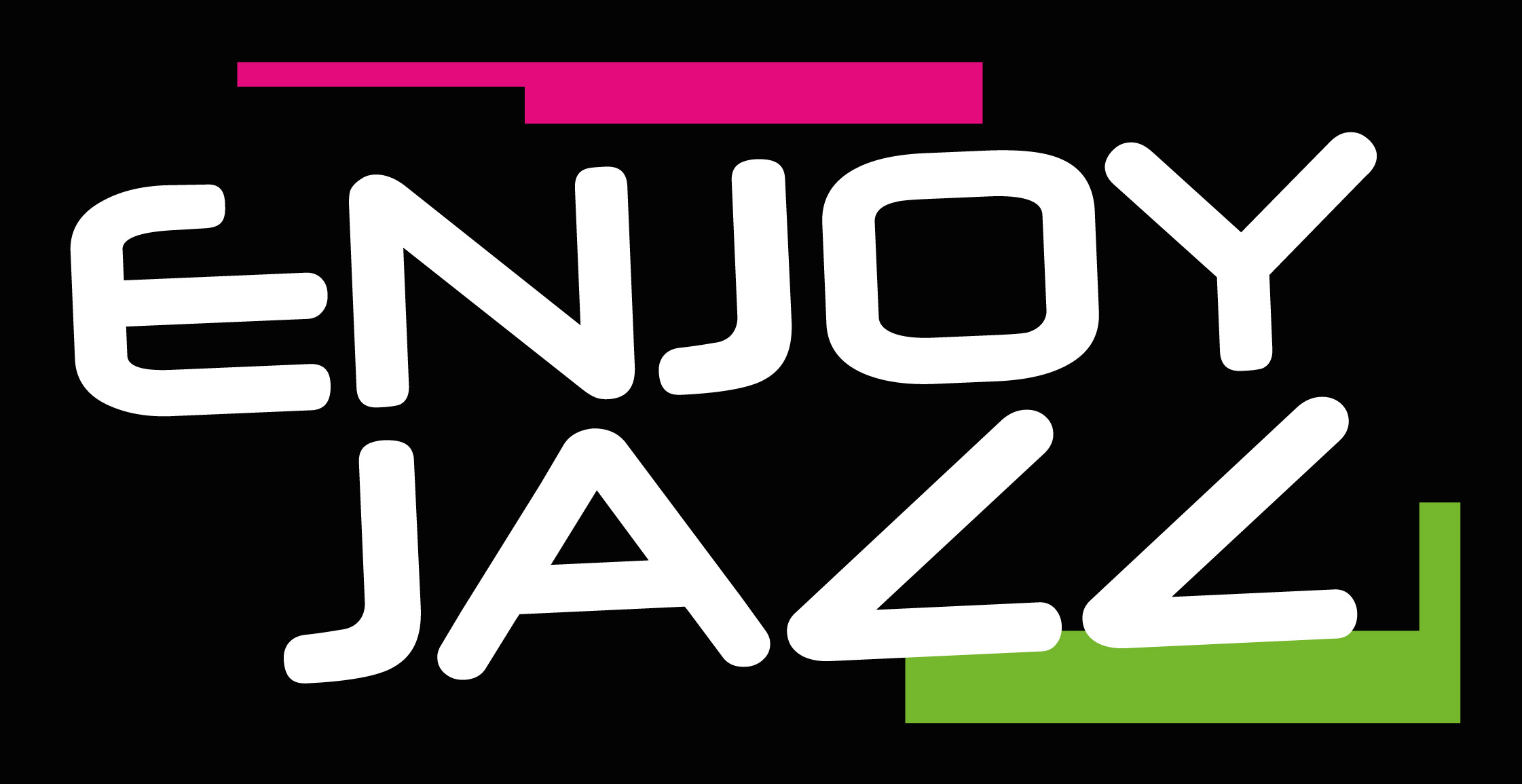 Intervention by Rainer Kern
Artistic Director of Enjoy Jazz Festival, Heidelberg Germany
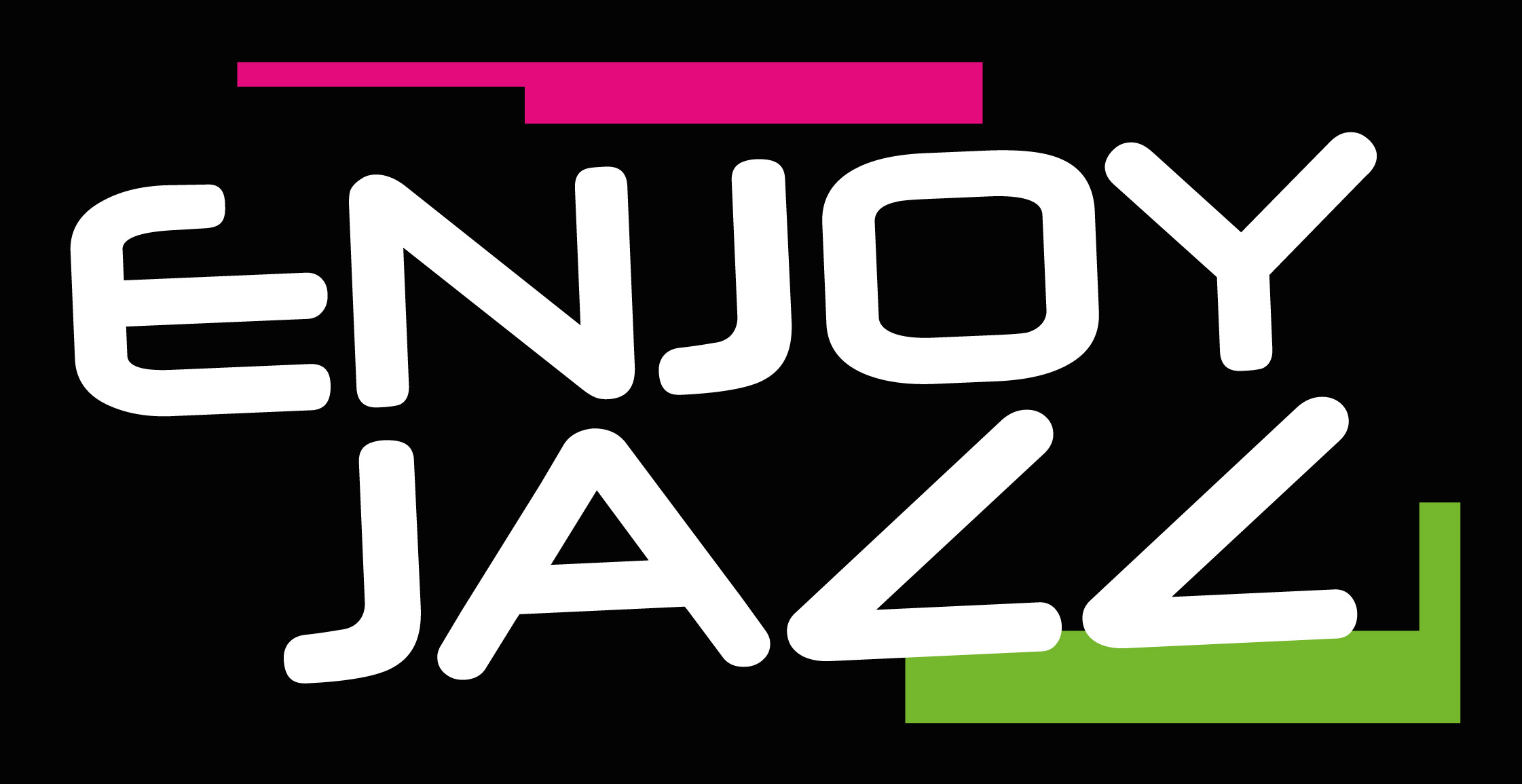